CS10The Beauty and Joy of ComputingLecture #11 : Recursion II
Instructor : Sean Morris
Security Flaws in your OS
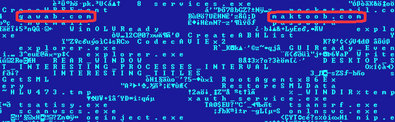 Nations and companies are paying hackers to expose bugs in their systems. Cyberwar, piracy, espionage, and privacy concerns abound.
http://www.nytimes.com/2013/07/14/world/europe/nations-buying-as-hackers-sell-computer-flaws.html?pagewanted=all
How the Computer Works … n!
Factorial(n) = n!

Informal Definitionn! = [ 1 * 2 * 3 * … * n ]

Inductive Definition
           1             , if n = 0
           n * (n-1)! , if n > 0
{
n! =
How the Computer Works … n!
Let’s act it out…
subcontractor model

5!
Order of growth of # of calls of n!
Constant
Logarithmic
Linear
Quadratic
Exponential
(source: FallingFifth.com)
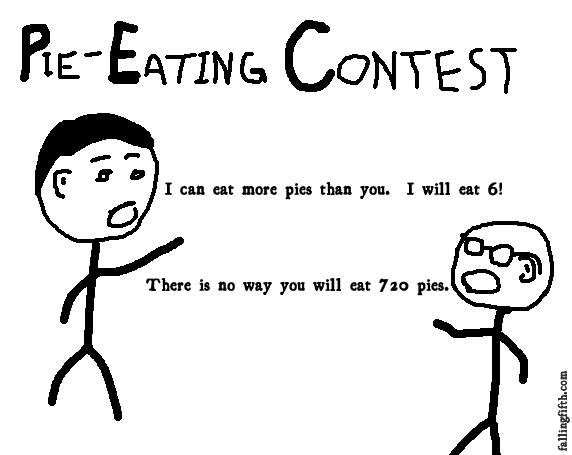 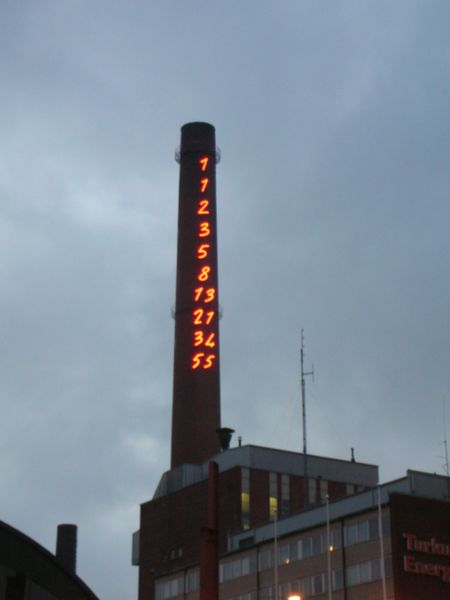 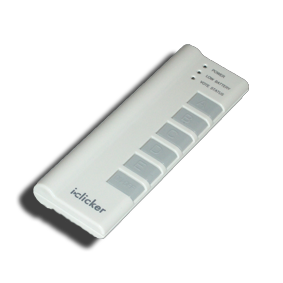 en.wikipedia.org/wiki/Fibonacci_numberwww.ics.uci.edu/~eppstein/161/960109.html
Fibonacci
en.wikipedia.org/wiki/Fibonacci_numberwww.ics.uci.edu/~eppstein/161/960109.html
How the Computer Works … fib(n)
Inductive definition
                  n                      , n < 2
                  fib(n-1)+fib(n-2), n > 1
Let’s act it out…
subcontractor model
fib(3)
{
fib(n) =
en.wikipedia.org/wiki/Fibonacci_numberwww.ics.uci.edu/~eppstein/161/960109.html
How the Computer Works … fib(n)
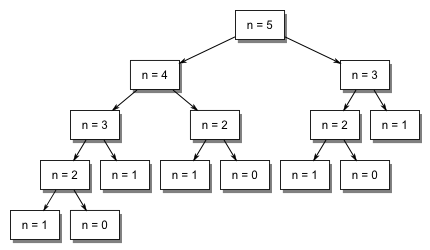 Order of growth of # of calls of fib(n)
Constant
Logarithmic
Linear
Quadratic
Exponential
Chimney of Turku Energia, Turku, Finland featuring Fibonacci sequence in 2m high neon lights. By Italian artist Mario Merz for an environmental art project.  (Wikipedia)
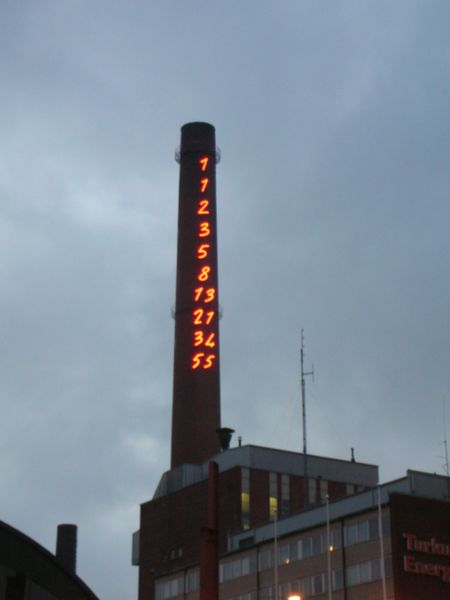 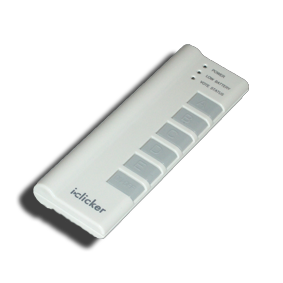 Counting Change (thanks to BH)
Given coins {50, 25, 10, 5, 1} how many ways are there of making change?
5
2 (N,5 P)
10
4 (D, 2N, N 5P, 10P) 
15
6 (DN,D5P,3N,2N5P,1N10P,15P)
100?
Counting Change (thanks to BH)
Given coins {50, 25, 10, 5, 1} how many ways are there of making change?
5
2 (N,5 P)
10
4 (D, 2N, N 5P, 10P) 
15
6 (DN,D5P,3N,2N5P,1N10P,15P)
100?
Call Tree for “Count Change 10 (10 5 1)”
 Skip Coin
Use Coin 
D?
N?
D
N?
P?
P?
P?
NN
P?
P?
P?
P?
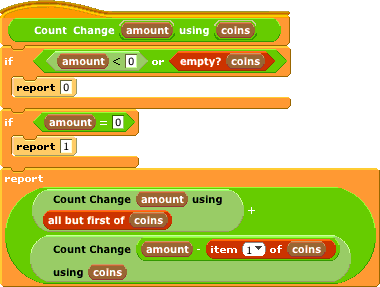 P?
P?
P?
P?
P?
N 5P
P?
P?
P?
10P
Summary
It’s important to understand the subcontractor model
It’s often the cleanest, simplest way to solve many problems
Especially those recursive in nature!
Recursion is a very powerful idea, and one way to separate good from great
Menger Cube by Dan Garcia
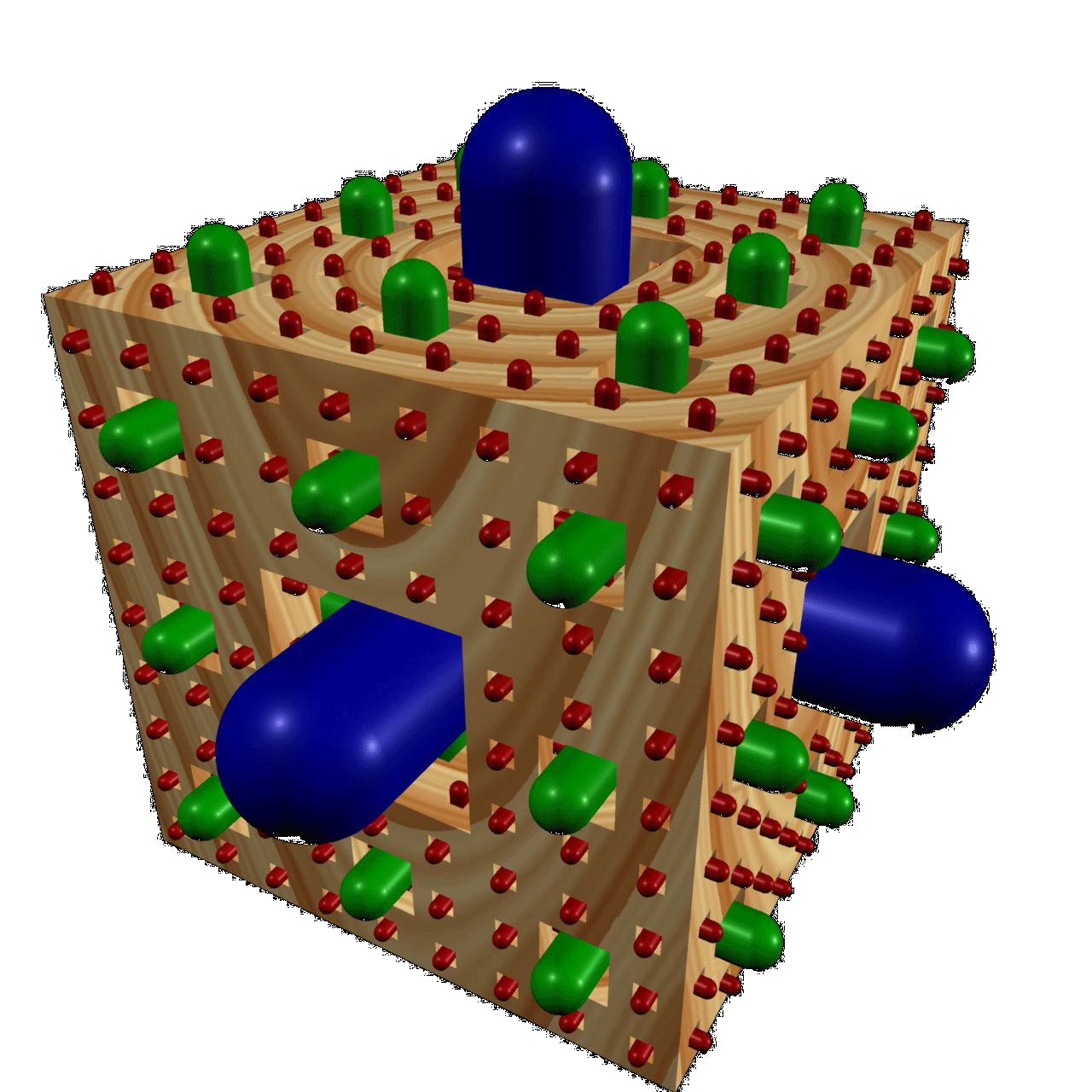